Financial Conflict of Interest
Division of Grants Compliance and Oversight
Office of Policy for Extramural Research Administration, OERNational Institutes of Health, DHHS 

NIH Regional Seminar – Phoenix, AZ– November 2019
Diane Dean, Director 
David Houppert, Program Analyst
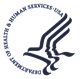 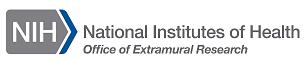 Financial Conflict of Interest (FCOI)Regulations
42 CFR Part 50 Subpart F (grants and cooperative agreements)


45 CFR Part 94 (contracts)
Revised Final Rule published on 8-25-11
Compliance date 8-24-2012
http://www.gpo.gov/fdsys/pkg/FR-2011-08-25/pdf/2011-21633.pdf
2
What is the Purpose of the Regulation?
This regulation promotes objectivity in research by establishing standards that provide a reasonable expectation that the design, conduct, and reporting of research funded under NIH grants or cooperative agreements will be free from bias resulting from Investigator financial conflicts of interest.
3
Who is Covered?
Each Institution that applies for or receives PHS/NIH grants or cooperative agreements for research
Domestic, foreign, public, private (not Federal)

Any Investigator, as defined by the regulation, planning to participate in or participating in the research

When an individual, rather than an Institution, is applying for or receives PHS/NIH research funding

SBIR/STTR Phase II applicants/awardees 
(Phase I SBIR/STTRs are exempt)
4
NIH FCOI Resources
eRA FCOI Module and User Guide;
Training Webinar on FCOI Reporting Requirements and eRA FCOI Module Demo (archived) found at  http://grants.nih.gov/grants/policy/coi/index.htm;
Checklist for Policy Development for recipients; 
Presentations and Case Studies;
Summary Charts on FCOI Reporting Requirements;
Frequently Asked Questions (FAQs) (continually updating) http://grants.nih.gov/grants/policy/coi/coi_faqs.htm 
Tutorial (with certificate of completion);
Policy clarifications - see NIH Guide Notices: NOT-OD-18-160 at https://grants.nih.gov/grants/guide/notice-files/NOT-OD-18-160.html and NOT-OD-13-004 (10/18/2012) http://grants.nih.gov/grants/guide/notice-files/NOT-OD-13-004.html
5
Disclosure of Foreign Financial Interests (NOT-OD-18-160)
NIH clarifies Investigator disclosure with respect to foreign financial interests.
There is no exclusion from disclosure of financial interests from foreign institutions of higher education. 
Investigators, including subrecipient investigators must disclose financial interests received from a foreign institution of higher education or the government of another country.
6
Resources Policy Clarification: Disclosure of Travel and SFI  “At Time of Application”
NIH clarified certain Investigator FCOI disclosure requirements in the FCOI FAQs:
Disclosure of Reimbursed or Sponsored travel
FAQ E.34. clarifies that a recipient’s FCOI policy may establish a threshold for Investigator disclosure of reimbursed or sponsored travel.  

Disclosure of Significant Financial Interests “at the time of application”  
FAQ E.35. clarifies that Investigators who have not previously disclosed their Significant Financial Interests (SFIs) to the Institution’s designated official(s) must do so no later than at the time application.   

See FAQs at http://grants.nih.gov/grants/policy/coi/coi_faqs.htm
7
FCOI Compliance Oversight
Proactive Compliance Oversight Program
Purpose is to assess institutional implementation and compliance with the 2011 revised FCOI regulation for grants and cooperative agreements
Provides compliance oversight and assistance to recipients in fully developing and implementing the regulatory requirements by providing constructive feedback
8
FCOI Compliance Oversight
Types of policies reviewed to date
Educational institutions, small business, nonprofit institutions
Following review, letters were sent to the recipients addressing NIH’s findings

Common Policy Areas Needing Clarification 
Initial Travel Disclosure – Include reimbursed or sponsored travel received over the previous 12-month period. 
Related Guide Notices and FAQs:
NIH Guide Notice NOT-OD-13-004 dated 10/18/2012 
FAQs E.31, E.32 and E.34.
9
FCOI Compliance Oversight
Common Policy Areas Needing Clarification (cont’d):
Annual FCOI reports – when annual reports are required to be submitted to NIH
Public Accessibility-Posting Duration of FCOI information
Retrospective Review including documentation requirements
Clinical Research [42 CFR 50.606(c)]
Monitor Management Plans
Definition of Senior/Key Personnel as it relates to Public Accessibility Requirements (common with SBIRs)
10
Important Reminders About Institutional Policies
11
Applicability
The regulation applies to any individual defined as an “Investigator” under the regulation.
“Investigator” means the project director or principal investigator and any other person, regardless of title or position, who is responsible for the design, conduct, or reporting of research funded by the PHS (e.g., NIH), or proposed for such funding, which may include, for example, collaborators or consultants.  
Consider the role, rather than the title, of those involved in research and the degree of independence with which those individuals work.  
When the definition of investigator is limited to titles or designations (e.g., to principal investigators, key personnel, faculty) the risk is that there is an increased chance that an unidentified FCOI may compromise the research enterprise increases.
11
Disclosure of Reimbursed or Sponsored Travel
Initial disclosure is subject to the amount paid to an Investigator in the preceding 12 months. 
Describe specific details for travel
Purpose of the trip
Identify of sponsor/organization
Destination
Duration
Institutions may establish a threshold for Investigator disclosure 

Note:  See NIH’s published FAQ E.34.
12
Annual Reporting Requirements
Submit Annual FCOI reports to NIH:

At the same time as when the annual progress report or multi-year progress report is due (e.g., 45 days or 2 months prior to start date or on or before anniversary date, respectively) or at time of extension.

The Annual FCOI report is submitted under the current grant year number.
FCOI Module will not accept FCOI reports for awards that have not been issued or have expired.
13
Documentation Requirements/Record Retention
Maintain records of all Investigator disclosures of financial interests and the Institution’s review of, and response to, such disclosures (whether or not a disclosure resulted in the Institution’s determination of FCOI) and all actions under the Institution’s policy or retrospective review, if applicable 
for at least three years from the date of submission of the final expenditures report or, where applicable, 
from other dates specified in 45 C.F.R. Part 75.361 for different situations. 
FCOI information for Senior/key personnel must remain available per the public accessibility requirements.
15
Monitoring Management Plans
Policies should address the Institution’s requirement to monitor the Investigator compliance with the management plan on an ongoing basis until the completion of the PHS-funded research project.

FCOI reports should include a confirmation of the Investigator’s agreement to the management plan.
15
Enforcement
Establish adequate enforcement mechanisms and provide for employee sanctions or other administrative actions to ensure Investigator compliance.
17
Retrospective Review
Whenever an FCOI is not identified or managed in a timely manner, including failure by the Investigator to disclose an SFI, failure by the Institution to review or manage an FCOI, or failure to comply with the management plan, the institution shall within 120 days of the determination of noncompliance, complete a retrospective review of the Investigator’s activities and the project to determine bias in the design, conduct or reporting of such research.
18
Retrospective Review
Notify NIH promptly and submit a mitigation report when bias is found (“Revised” FCOI report).

Recipients should submit a Revised FCOI report, if new FCOI information is found that results in a change to a previously submitted FCOI report (e.g., an increase in value of a previously reported significant financial interest (SFI), discovery of a new SFI, or changes to the management of the FCOI).
19
Retrospective Review
Documentation of the key elements of a retrospective review:
Project number;
Project title;  
PD/PI or contact PD/PI if a multiple PD/PI model is used;
Name of the Investigator with the FCOI;
Name of the entity with which the Investigator has an FCOI;
Reason(s) for the retrospective review; 
Detailed methodology used for the retrospective review (e.g., methodology of the review process, composition of the review panel, documents reviewed);
Findings and conclusions of the review.
20
Mitigation Report
If bias is found through retrospective review, notify the NIH Awarding Component  promptly (through the eRA Commons) and submit a mitigation report (“Revised” FCOI report).

Mitigation Report
Key elements documented in retrospective review
Description of the impact of the bias on the research project
Plan of action(s) to eliminate or mitigate the effect of the bias

Thereafter, submit FCOI reports annually.
21
Senior Key Personnel – Public Accessibility Requirement
The regulation includes a definition of Senior/Key personnel as it relates to the public accessibility requirement.  
The concept of Senior/Key personnel should be incorporated into a policy, not necessarily as a definition but correctly used when describing public disclosure requirements.
Prior to the Institution’s expenditure of any funds under a NIH-funded research project, the Institution shall ensure public accessibility, via a publicly accessible Web site or written response within five business days of a request, of information concerning any Significant Financial Interest disclosed to the Institution that meets the following three criteria:
(A) The SFI was disclosed and is held by Senior Key Personnel  for the NIH-funded research project identified by the Institution in the grant application, the progress report, or any other required report submitted to the NIH;
(B) The Institution determines that the SFI is related to the NIH-funded research; and
(C) The institution determines that the SFI is an FCOI.
22
Clinical Research
In any case in which NIH determines that an NIH-funded project of clinical research whose purpose is to evaluate the safety or effectiveness of a drug, medical device, or treatment has been designed, conducted, or reported by an Investigator with an FCOI that was not managed or reported by the Institution as required by regulation, the Institution shall require the Investigator involved to disclose the FCOI in each public presentation of the results of the research and to request an addendum to previously published presentations.
23
Other Important Reminders for Institutions and Subrecipients
24
Inform “Investigators”
Inform each Investigator of the following:
FCOI Regulation;
Institution’s policy on FCOI; and
Investigator’s responsibilities regarding disclosure of SFIs
25
Investigator Training
Investigator training applies to any individual that is defined as an “Investigator” under the regulation, including subrecipient Investigators.
26
Investigator Training (cont’d)
Institutions must require that each Investigator complete FCOI training:
Prior to engaging in research related to any NIH funded project; 
At least every four years, and 
Immediately when any of the following circumstances apply:

Institution revises its policy in a manner that affects the investigator;
When an investigator is new to the Institution; or
When the Institution finds an Investigator is not in compliance with the Institution’s policy or management plan.
27
Institutional Responsibilities (Subrecipient Requirements)
Incorporate as part of a written agreement terms that establish whether the FCOI policy of the awardee Institution or that of the subrecipient will apply to subrecipient Investigators and include time periods to meet SFI disclosure, if applicable, and FCOI reporting requirements.

Subrecipient Institutions who rely on their FCOI policy must report identified FCOIs to the awardee Institution in sufficient time to allow the awardee Institution to report the FCOI to the PHS/NIH Awarding Component (i.e., to NIH through the eRA Commons FCOI Module) to meet FCOI reporting obligations.
28
Institutional Responsibilities (Subrecipient Requirements)
Ensure subrecipient Investigators meet FCOI training requirements.

Provide oversight of FCOI requirements for subrecipients and consultants.
29
Investigator Disclosure of SFIs
SFIs include financial interests that are related to an Investigator’s institutional responsibilities
Consider verifying Investigator disclosures

Institutions are responsible for determining whether an SFI relates to NIH-funded research and if it is an FCOI
30
Investigator Disclosure of SFIs
At time of Application: Require each Investigator, including subrecipient Investigators, if applicable, planning to participate in PHS/NIH-funded research to disclose SFI(s) to the designated official(s) at time of application. 
Annually: Require each Investigator, including subrecipient Investigator, if applicable, to submit an updated disclosure of SFI(s) at least annually, in accordance with the specific time period prescribed by the Institution, during the period of the award.
Within 30 days: Require each Investigator, including subrecipient Investigator, if applicable, who is participating in the NIH-funded research to submit an updated disclosure of SFI(s) within thirty days of discovering or acquiring (e.g., through purchase, marriage, or inheritance) a new SFI.
31
Lessons Learned
32
Lessons Learned About FCOI Reporting
When submitting an FCOI report consider the following: 

Does the FCOI report clearly describe the following? 
How the financial interest relates to the NIH-funded research, and 

Why the Institution determined that the financial interest conflicts with such research.
33
Lessons Learned About FCOI Reporting
Does the FCOI report clearly address all of the Key Elements of the Management Plan as required by the regulation, including: 
Role and principal duties of the conflicted Investigator in the research project; 
Conditions of the management plan;
How the management plan is designed to safeguard objectivity in the research project; 
Confirmation of the Investigator's agreement to the management plan; 
How the management plan will be monitored to ensure Investigator compliance; and
Other information as needed.
34
Lessons Learned About FCOI Reporting
Does the FCOI report provide confirmation of the Investigator’s agreement to the management plan?
Examples of an Investigator’s confirmation can include a statement that
a signed management plan is on file at the Institution or
the Investigator has agreed to and signed the management plan.  

Stating that the Investigator is given a copy of the management plan and was provided an opportunity to appeal the plan is not responsive. 
Sending copies of signed management plans is discouraged.  
See NIH FAQs H.26 and H.43.
35
Lessons Learned About FCOI Reporting
When a Retrospective Review is required, take the following actions, as appropriate:
Submit a “Revised” FCOI report per NIH Guidance (see FAQ. H.22)
“Revised” FCOI reports should only be submitted when:  
additional information is found during the Retrospective Review that changes the information originally submitted or
to report identified BIAS which requires a Mitigation Report.
36
Lessons Learned About FCOI Reporting
Should an Institution report changes in status of an FCOI prior to the Annual FCOI Report due date?
No, changes in status of an FCOI is reported at the time when the Annual Report is due

If an Annual Report is not required (last year of the project and project will not be extended), no reporting is needed.  

Institutions may want to document internal files
37
Lessons Learned About FCOI Reporting
Consider the following when developing management plans: 
Does the management plan limit the Investigator’s ability to fulfill his/her responsibilities? 

PD/PI involvement with patient accrual activity and/or data analysis
38
Dos and Don’ts with FCOI Reporting
Do….
Submit FCOI reports for awardee and subrecipient institution(s) using the eRA Commons FCOI Module
Monitor subrecipient compliance
Submit complete, timely and responsive FCOI reports
Submit information in response to NIH’s request for additional information through the FCOI Module – see “Upload PDF documents” under item #4.
39
Dos and Don’ts with FCOI Reporting
Do… 
Select “Other” when IP rights are FROM the awardee institution and provide an explanation 
Refer to the FAQs, eRA Commons FCOI User Guide and/or the eRA Commons helpdesk when questions arise  
Contact the GMS named on the NoA when errors are identified in the FCOI report to determine the action needed to correct the error or refer to the FAQ H.36.
40
Dos and Don’ts with FCOI Reporting
Don’t….

Submit private or sensitive information such as business plans, license agreements, equity agreements or similar agreements
Contact NIH at the completion of a retrospective review if bias is not found
Report non-NIH related FCOIs
Submit a negative report
41
Information/Resources
Mailbox for inquiries
FCOICompliance@mail.nih.gov 

OER FCOI Web Site
http://grants.nih.gov/grants/policy/coi/

301-435-0938

FCOI resources including FAQs, webinars, web-based tutorial, etc.
42
FCOI
CASE STUDIES
43
Case Study 1 Reporting Requirements
The recipient needs to submit an Annual FCOI Report for an FCOI identified for Dr. Financial since the annual progress report is due.  Should the FCOI report include information regarding the increase in SFI value from what was previously reported to NIH in the initial FCOI report?
44
Case Study 1 (Answer)Reporting Requirements
No.  While NIH expects Institutions to obtain changes in the value of an SFI as part of the Institution’s annual disclosure requirements, this information is not required for submission as part of the Annual FCOI report.  The Annual FCOI report requires Institutions to report on the status of the FCOI and whether there are any changes to the management plan, if applicable, which may or may not occur due to the increase in value of an SFI.
45
Case Study 1 (Answer)Reporting Requirements
The Institution must submit a new FCOI report if any of the following elements of a previously submitted FCOI report changes: 
Project Number
Name of Investigator with the conflict
Entity Name 
Subrecipient information

The annual FCOI report will provide the status of the existing FCOI and any changes to the management plan that may result due to the increase in value. 
NOTE: Annual FCOI reports are submitted at the same time as when the Institution is required to submit the annual progress report, including a multi-year funded progress report, or at the time of extension.
46
Case Study 2 (Part 1)Disclosure Requirements
Dr. Startup is the PD/PI of a Phase II SBIR grant awarded to his company.  Dr. Startup has ownership interest in his company.  Dr. Startup is also employed by a University and receives funding under an NIH research grant.  

Is Dr. Startup required to disclose his SFI (ownership equity interest) to the company?
47
Case Study 2 (Part 1) - Answer
No, ownership interest in the Institution held by the Investigator, if the Institution is a commercial or for-profit organization, is exempt from disclosure.
48
Case Study 2 (Part 2)Disclosure Requirements
Is Dr. Startup required to disclose his ownership interest in the company to the University?
49
Case Study 2 (Part 2) - Answer
Yes.  If the Investigator seeks support or is supported by an NIH grant awarded to the University, the Investigator must disclose this SFI (i.e., ownership interest or equity interest) to the University if the SFI is related to the Investigator’s institutional responsibilities.
50
Case Study 3Investigator Disclosure Responsibilities
Dr. Zebra received $3,000 over the previous 12 months from ABC Company for her consulting services and, therefore, did not disclose this financial interest to the Institution at the time of annual disclosure.  

Two months after the annual disclosure Dr. Zebra receives another payment of $3,000 from the same source.  
Is Dr. Zebra required to disclose the SFI (i.e., consulting fees)  to the Institution that were acquired 2 months after the time of annual disclosure?  

If so, when should Dr. Zebra disclose the SFI to the Institution?
51
Case Study 3 – Answers to both Qs
Yes.  The Investigator is required to disclose the SFI to the Institution since the aggregated payment for services exceeds $5,000.

The SFI must be disclosed within 30 days of acquiring or discovering the “new” SFI.
52
Case Study 3 – Additional Info.
Note:  If the Investigator previously disclosed the financial interest to the Institution as part of her annual disclosure, additional income received from the same source during the year does not need to be disclosed until the next annual disclosure.  The annual disclosure should require the Investigator to include updated information regarding any previously disclosed SFI (e.g., the updated value of any previously disclosed SFI).  The Institution should consider the updated value of the SFI and determine whether any changes to an existing management plan, if applicable, are required as a result of this updated information.
53
Case Study 4Subrecipient Requirements
A University will be participating as a subrecipient under an award to Bear Hospital, the prime awardee.  

The University’s FCOI policy applies to subrecipient investigators.  

A conflict is identified for Dr. Compliance, a subrecipient Investigator.  
Who is responsible for reporting the identified FCOI to the NIH?
Which Institution (i.e., prime or subrecipient) is responsible for making the FCOI information publicly available?
54
Case Study 4 – Answer Q. #1
The prime Institution is always required to report identified FCOIs to the NIH through the eRA Commons FCOI Module.
55
Case Study 4 – Answer Q. #2
In all cases the prime Institute is responsible for making FCOI information publicly accessible.  However, when the subrecipient Investigator is required to comply with the subrecipient’s FCOI policy, the subrecipient Institution will also make such information publicly accessible.  

The prime Institution may consider including this public accessibility requirement in the subaward agreement.
56
Case Study 5 – Reimbursed or Sponsored Travel
An Institution is developing and/or reviewing its FCOI policy for compliance with the regulation.  

What specific details must the policy address with regard to reimbursed or sponsored travel?
57
Case Study 5 – AnswerReimbursed or Sponsored Travel
The FCOI policy must prescribe the details of disclosure which must include at a minimum  the following:
Purpose of the trip
The identity of the sponsor/organizer
The destination and
Duration

Reminders: 
Initial disclosure must include the occurrence of reimbursed or sponsored travel paid to the Investigator over the previous 12-month period.

Institutions may establish a threshold for Investigator disclosure of reimbursed or sponsored travel in their FCOI policy (see FAQ E.34).
58
Case Study 6 - Investigator Training
Dr. Lion will be working for a subrecipient Institution on an NIH grant and is defined as an “Investigator” under the regulation.   

Is Dr. Lion subject to the FCOI regulation?
If yes, does Dr. Lion need to complete FCOI training?
If yes, when must the training occur? 
Which Institution has oversight responsibility to ensure that training has been provided?
59
Case Study 6 -  Investigator Training
Institutions must require that each “Investigator” complete FCOI training:
Prior to engaging in research related to any NIH funded project; 
At least every four years, and 
Immediately when any of the following circumstances apply:

Institution revises its policy in a manner that affects the Investigator;
When an Investigator is new to the Institution; or
When the Institution finds an Investigator is not in compliance with the Institution’s policy or management plan.
60
Questions?
FCOI Compliance mailbox:  FCOICompliance@mail.nih.gov 
301-435-0938
61
Reference Information
62
Investigator SFI Disclosure and Institutional FCOI Reporting Requirements
Summary of FCOI Noncompliance
REQUIRED FCOI REPORTS TO BE PROVIDED TO NIH THROUGH eRA COMMONS FCOI MODULE
65
Key Definitions
66
Investigator
Investigator means  the project director or principal Investigator and any other person, regardless of title or position, who is responsible for the design, conduct, or reporting of research funded by the NIH, or proposed for such funding, which may include, for example, collaborators or consultants.

   Note:  Institutions make the determination of who meets the definition.
67
Investigator’s Institutional Responsibilities
Institutional responsibilities means an Investigator's professional responsibilities on behalf of the Institution, and as defined by the Institution in its policy on financial conflicts of interest, which may include for example: activities such as research, research consultation, teaching, professional practice, institutional committee memberships, and service on panels such as Institutional Review Boards or Data and Safety Monitoring Boards.
68
Significant Financial Interest (SFI)
A financial interest consisting of one or more of the following interests of the Investigator (and those of the Investigator’s spouse and dependent children) that reasonably appears to be related to the Investigator’s institutional responsibilities:
With regard to any publicly traded entity, a significant financial interest  exists if the value of any remuneration received from the entity in the twelve months preceding the disclosure and the value of any equity interest in the entity as of the date of disclosure, when aggregated, exceeds $5,000.  For purposes of this definition, remuneration includes salary and any payment for services not otherwise identified as salary (e.g., consulting fees, honoraria, paid authorship); equity interest includes any stock, stock option, or other ownership interest, as determined through reference to public prices or other reasonable measures of fair market value;
69
Significant Financial Interest (SFI)
With regard to any non-publicly traded entity, a significant financial interest exists if the value of any remuneration received from the entity in the twelve months preceding the disclosure, when aggregated, exceeds $5,000, or when the Investigator (or the Investigator’s spouse or dependent children) holds any equity interest (e.g., stock, stock option, or other ownership interest); or

Intellectual property rights and interests (e.g., patents, copyrights) exceeding $5,000, upon receipt of income related to such rights and interests.
70
Significant Financial Interest (SFI)
Investigators also must disclose the occurrence of any reimbursed or sponsored travel (i.e., that which is paid on behalf of the Investigator and not reimbursed to the Investigator so that the exact monetary value may not be readily available), related to their Institutional responsibilities, provided, however, that this disclosure requirement does not apply to travel that is reimbursed or sponsored by excluded sources provided in regulation.   

Note:  See related NIH Guide Notices and FAQs
71
SFI Exclusions
Salary royalties, or other remuneration paid by the Institution to the Investigator if the Investigator is currently employed or otherwise appointed by the Institution;

Intellectual Property Rights assigned to the Institution and agreements to share in royalties related to such rights;

Any ownership interest in the Institution held by the Investigator, if the Institution is a commercial or for-profit organization;
72
SFI Exclusions
Income from investment vehicles, such as mutual funds and retirement accounts, as long as the Investigator does not directly control the investment decisions made in these vehicles;

Income from seminars, lectures, or teaching engagements sponsored by a federal, state or local government agency, an Institution of higher education as defined at 20 U.S.C. 1001(a), an academic teaching hospital, a medical center, or a research institute that is affiliated with an Institution of higher education; or

Income from service on advisory committees or review panels for a federal, state or local government agency, Institution of higher education as defined at 20 U.S.C. 1001(a), an academic teaching hospital, a medical center, or a research institute that is affiliated with an Institution of higher education.
73
Financial Conflict of Interest (FCOI)
An SFI that could directly and significantly affect the design, conduct, or reporting of NIH-funded research.
74
Senior/Key Personnel
Senior/key personnel means the PD/PI and any other person identified as senior/key personnel by the Institution in the grant application, progress report, or any other report submitted to the PHS by the Institution under the regulation.

Different definition than the NIH Grants Policy Statement.  
Regulatory definition is applicable to public accessibility requirements.
75